การจัดการปัญหาโรคมะเร็ง จังหวัดเพชรบูรณ์
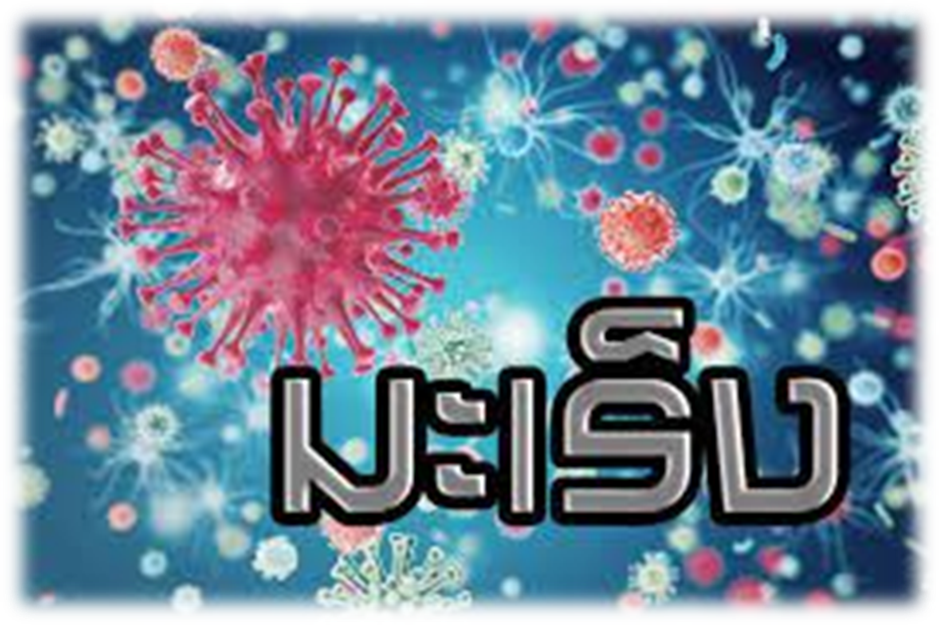 วันที่ 3 พฤษภาคม 2565 โดย กลุ่มงานควบคุมโรคไม่ติดต่อฯ
อัตราการเสียชีวิตด้วยโรคมะเร็ง ปี 2561 – 2564 (ถึงเดือนพฤศจิกายน)
อัตราการเสียชีวิตด้วยโรคมะเร็ง 5 อันดับ ในเพศชาย (ต่อแสน ปชก.)
อัตราการเสียชีวิตด้วยโรคมะเร็ง 5 อันดับ ในเพศหญิง (ต่อแสน ปชก.)
ที่มา: กองยุทธศาสตร์และแผนงาน กระทรงสาธารณสุข ปี 2564
ผู้ป่วยโรคมะเร็งรายใหม่ 5 อันดับ ในเพศชายและเพศหญิง จังหวัดเพชรบูรณ์ ปี 2564
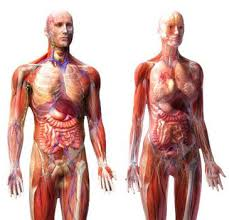 5.Thyroid=18 ราย
5.Oral cavity=19 ราย
1.Breast=146 ราย
3.Bronchus and lung=32 ราย
4.Liver and bile duct=25ราย
1.Liver and bile duct=86 ราย
3.Colon and rectum=44 ราย
2.Colon and rectum=72 ราย
4.Bladder=10 ราย
2.Cervix=45 ราย
3.Prostate=32 ราย
ที่มา: 43 แฟ้ม จังหวัดเพชรบูรณ์ ปี 2564
ผลการดำเนินงานคัดกรองมะเร็งลำไส้ใหญ่ (ข้อมูล ณ วันที่ 21 เมษายน 2565)
หมายเหตุ: *ข้อมูลจากการรายงานของพื้นที่
ประชุมวางแผนการดำเนินงานติดตามการรักษาไวรัสตับอักเสบซี และการดำเนินงานคัดกรองมะเร็งลำไส้ใหญ่ ผ่านระบบ zoom
มติจากที่ประชุมวันที่ 25 เมษายน 2565 
1.  เร่งรัดการดำเนินงานคัดกรอง FIT Test ภายในเดือนพฤษภาคม 2565 
2.กำหนดวันทำ Colonoscope โดยการสนับสนุนจากทีมราชวิทยาลัยจุฬาภรณ์ ดังนี้ 
          วันที่ 30 มิ.ย.-1 ก.ค. 65   รพ.วิเชียรบุรี            วันที่ 2-3 ก.ค.65    รพ.เพชรบูรณ์
          วันที่  4-5 ก.ค.65   รพ.หล่มสัก
3.  สสจ.ประสานรวบรวมรายชื่อ FIT Test positive ให้รพ.แม่ข่าย
4. ประชุมติดตามความก้าวหน้าการดำเนินงานวันที่ 6 มิ.ย.65
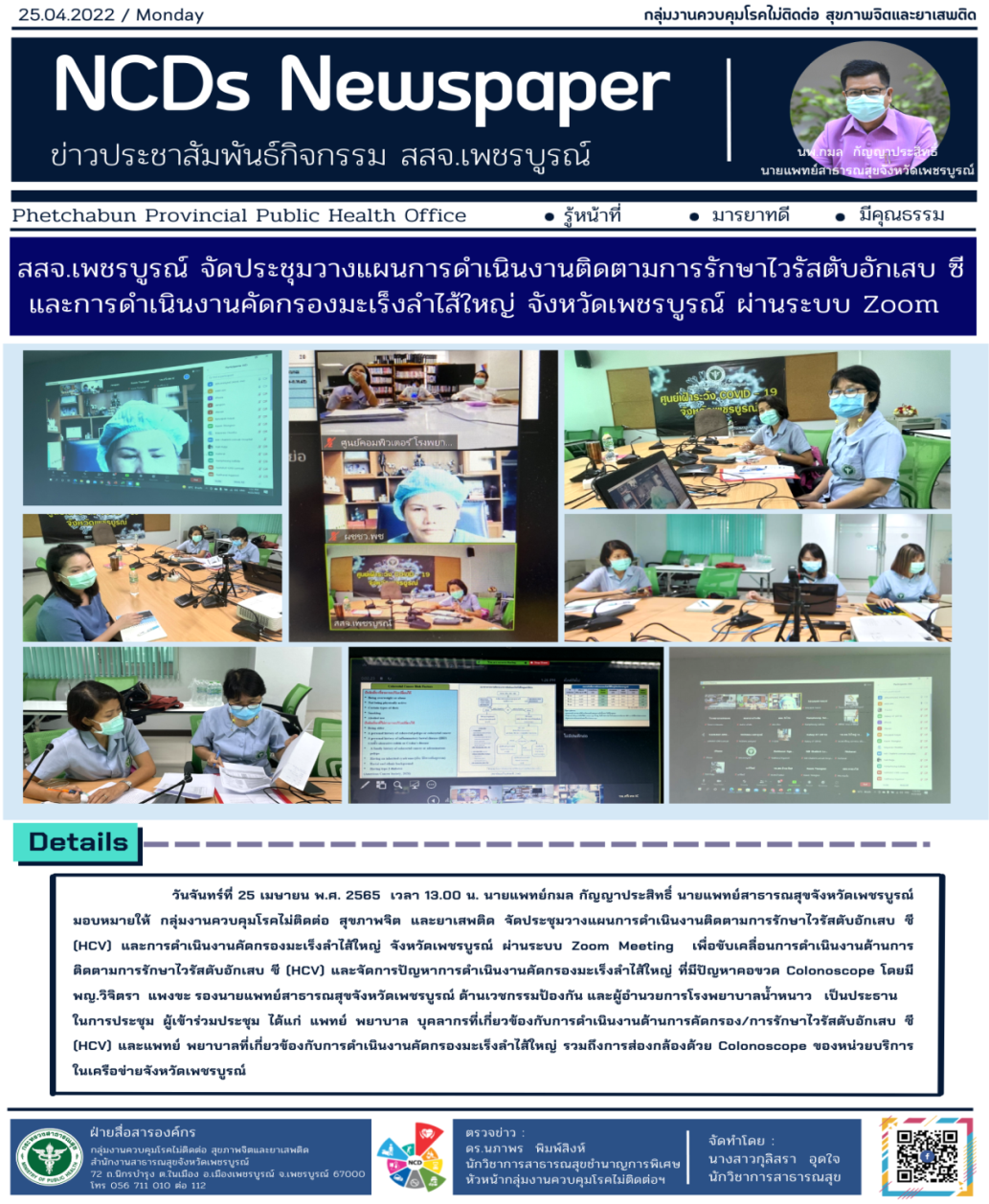 ผลการดำเนินงานคัดกรองมะเร็งปากมดลูกด้วยวิธี HPV DNA Test  ปี 2565
สูตินารีแพทย์  : รพ.เพชรบูรณ์  6 คน รพ.วิเชียรบุรี 3 คน และ รพ.หล่มสัก 3 คน                                                 รพ.วิเชียรบุรี ไม่มีเครื่องColposcope
ที่มา: https://www.lopburicancer.in.th/hpvlbch/statview1.aspx ณ วันที่ 26 เมษายน 2565
โครงการคัดกรองมะเร็งเต้านมโดยเครื่องเอกซเรย์เต้านมเคลื่อนที่ (Mammogram) ในสตรีกลุ่มเสี่ยงและด้อยโอกาส 
เฉลิมพระเกียรติ 70 พรรษา
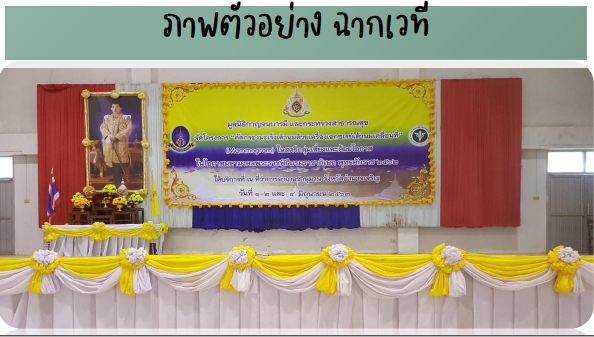 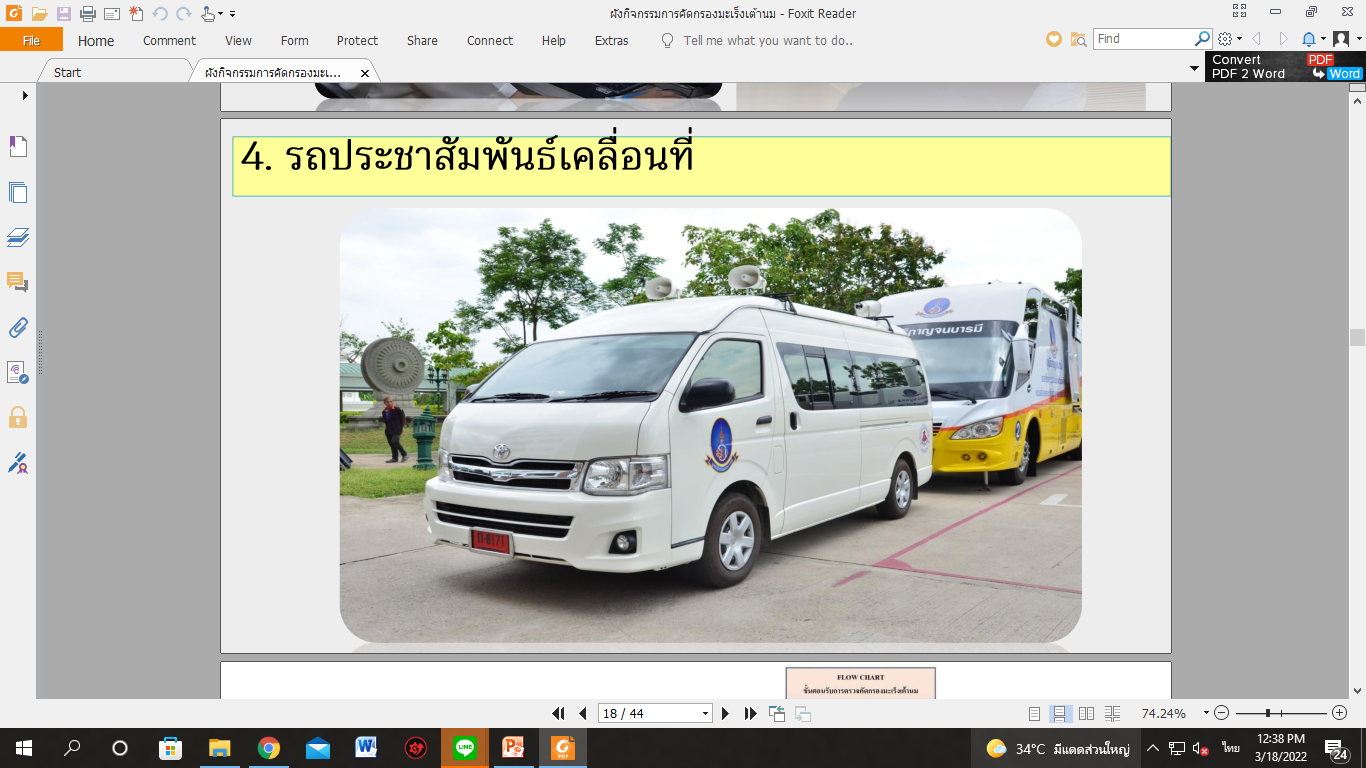 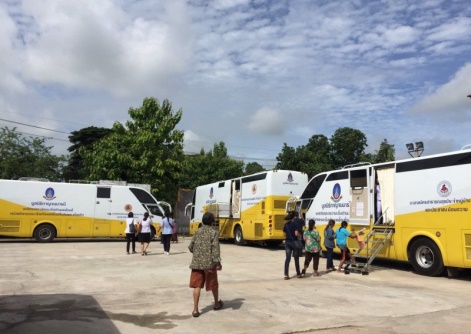 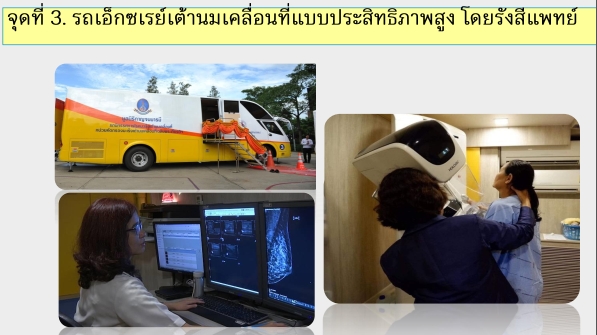 การดำเนินงานจัดทำทะเบียนมะเร็งระดับโรงพยาบาล
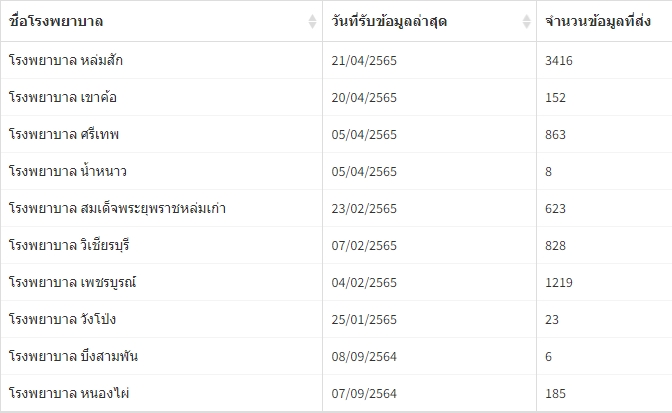 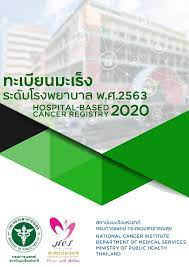 Cancer Anywhere
จุดเน้นปี 65 การดำเนินการจัดทำทะเบียนมะเร็งครอบคลุมทุกแห่ง โดยบันทึกข้อมูลเข้าระบบตั้งแต่ 1 ต.ค.2558 – ปัจจุบัน (จัดการอบรมฟื้นฟูการจัดทำทะเบียนมะเร็งระดับโรงพยาบาล  1-2 เม.ย.64 )  รพ.ชนแดน  ยังไม่มีการบันทึกข้อมูล
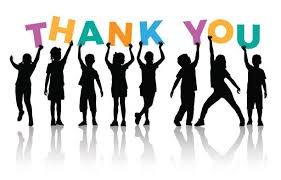